Economia e Tecnica dei Mercati Finanziari
Business CombinationIFRS 3R

TAVERNA
Fonte PwC
Operazioni Straordinarie
ACQUISIZIONE
FUSIONE
SCISSIONE
CONFERIMENTO, COSTITUZIONE AZIENDA (NEWCO)

JOINT VENTURE
ACQUISTI DI BRAND, CONTRATTI
….
Metodi di contabilizzazione
Pooling of interests*
         (continuità dei valori contabili)
          * SIMILE PER OPERAZIONI TRA SOGGETTI SOTTO
             CONTROLLO COMUNE


Acquisition method
NO
SI
Operazioni Straordinarie
IN BORSA

      OPA
      OPS
      OPAS
      AUMENTO DI CAPITALE CON CONFERIMENTO
Operazioni Straordinarie
QUOTA DI PARRTECIPAZIONE

           TOTALITARIA
           MAGGIORANZA
           MINORANZA

STRUMENTI FINANZIARI PARTECIPATIVI
IL PRINCIPIO DI RIFERIMENTO
IFRS 3 R «Business Combination»
Definizione e ambito di applicazione
L’ acquisition method: criteri di rilevazione delle operazioni straordinarie e determinazione dell’avviamento
Definizione e ambito di applicazione
IFRS 3 definisce le modalità di contabilizzazione, nonché l’informativa di bilancio che un’impresa deve fornire nel caso in cui partecipi ad un’operazione di aggregazione aziendale.
Si definisce aggregazione aziendale una operazione o altro evento in cui un acquirente acquisisce il controllo di una o più attività aziendali .
Un’attività aziendale è costituita da fattori di produzione e processi applicati a tali fattori che sono in grado di creare produzione. Pertanto i tre elementi di un’attività aziendale sono:
Fattori di produzione
Processo                                
Produzione
Definizione e ambito di applicazione
Il 10 gennaio 2008 lo IASB ha emanato la nuova versione dell’IFRS 3 revised.


Applicazione I bilanci delle società il cui esercizio è successivo al 1° luglio 2009 (o al 1° gennaio 2010 se i bilanci hanno chiusura coincidente con l’anno solare) sono disciplinati dal nuovo IFRS 3 Revised
Cambiamenti significativi-> unico metodo di contabilizzazione del goodwill è acquisition method
Definizione e ambito di applicazione
Nell'ottica della prevalenza della sostanza sulla forma di un’operazione di business combination, l’obiettivo principale dell’IFRS 3R è quello di disciplinare tutte le operazioni di business combination 
 prescindendo da
 

Semprechè nella sostanza economica comportino
Modalità tecniche dell’operazione:
Fusione     Scissione   Conferimento     ecc
Strumento giuridico del pagamento:
Denaro     Azioni emesse per effettuare il concambio   Accollo di passività     ecc
Unione di due o piu’ entity o
Complessi aziendali (business)
in un’UNICA ENTITA’
Tenuta alla redazione di un SOLO bilancio di esercizio
Definizione e ambito di applicazione
Casi di esclusione dell’IFRS 3R:
a) la costituzione di una joint venture 
b) l’acquisizione di un’attività o di un gruppo di attività che non costituisce un’attività aziendale, così come definita
c) una aggregazione di entità o attività aziendali sotto controllo comune
Acquisition method
Un’entità deve contabilizzare ogni aggregazione aziendale applicando l’acquisition method.
L’applicazione del metodo dell’acquisizione richiede: 
STEP 1 l’identificazione dell’acquirente; 
STEP 2 la determinazione della data di acquisizione; 
STEP 3 la rilevazione e la valutazione delle attività identificabili acquisite, delle passività e passività potenziali assunte e qualsiasi partecipazione di minoranza nell’acquisita determinazione del Costo di Acquisto;
STEP 4 la rilevazione e la valutazione dell’avviamento o di un utile derivante da un acquisto a prezzi favorevoli.
Acquisition method-STEP 1 identificazione dell’acquirente
Per ogni business combination, una delle entità coinvolte nell’operazione deve essere identificata come acquirente.
Acquirente intendendosi come entità che assume il controllo dell’acquisita post business combination.

Il concetto di controllo è contenuto nell’IFRS 10
Acquisition method-STEP 1 identificazione dell’acquirente
Quali sono gli elementi che permettono di identificare il “controllo”? (*)
l’esistenza del potere sulla controllata;
l’esposizione alla variabilità dei risultati raggiunti dalla controllata;
la capacità di utilizzare quello stesso potere per influenzare i risultati della controllata.

(*) Secondo la definizione da IFRS 10
Acquisition method-STEP 1 identificazione dell’acquirente
Si presume che esista il controllo dell’entità A sull’entità B quando l’entità A possiede (o acquisisce) più della metà dei diritti di voto dell’entità B a meno che, in casi eccezionali, possa essere chiaramente dimostrato che tale possesso non costituisce controllo.
Acquisition method-STEP 1 identificazione dell’acquirente
Controllo di fatto:  A possiede una quota minore del 50% dei diritti di voto esercitabili in assemblea ed ha:
a) il controllo di più del 50% dei diritti di voto in virtù di un accordo con altri investitori; 
b) il potere sulle "relevant activities" dell'entità B in forza di uno statuto o di un accordo; 
c) il potere di nominare o di rimuovere la maggioranza dei membri del consiglio di amministrazione ed il controllo dell'entità B è detenuto da quel consiglio o organo; 
o
d) il potere di esercitare la maggioranza dei diritti di voto nelle sedute del consiglio di amministrazione, ed il controllo dell'entità B è detenuto da quel consiglio o organo.
CONTROLLO
Controllo legale: A possiede (o acquisisce) più del 50% dei diritti di voto di B
Acquisition method-STEP 1 identificazione dell’acquirente
Per l’individuazione dell’acquirente si deve prescindere dalle modalità tecniche di attuazione dell’operazione e dalla struttura legale risultante dalla aggregazione.
Solitamente l’acquirente si identifica come (presunzioni relative):
• L’entità con il maggior fair value
• L’entità che versa il corrispettivo in denaro o in altre attività
• L’entità il cui management è in grado di guidare la scelta del gruppo dirigente dell’entità risultante dall’aggregazione
Acquisition method-STEP 1 identificazione dell’acquirente
La società A possiede 35 % di voti della società C ed il 40 % di voti nella società B.
B possiede il 60 % di voti in C.

A detiene, direttamente e indirettamente, un 59% di proprietà in C. (Nel dettaglio il 59% è
ottenuto dalla somma di 35% dei voti in C detenuti direttamente da A, e dal 24% dei diritti di voto in C detenuti indirettamente da B (ovvero il 40% del 60% che B possiede in C).
Benché gli interessi totali di A eccedano il 50 %, ciò può non essere sufficiente a
determinare il controllo su C.

Riprendendo l’esempio, A non ha il controllo sul 59 % della azienda perché non ha il controllo sui voti esercitabili da B. Il rapporto tra A e B è quindi limitato ad una influenza significativa
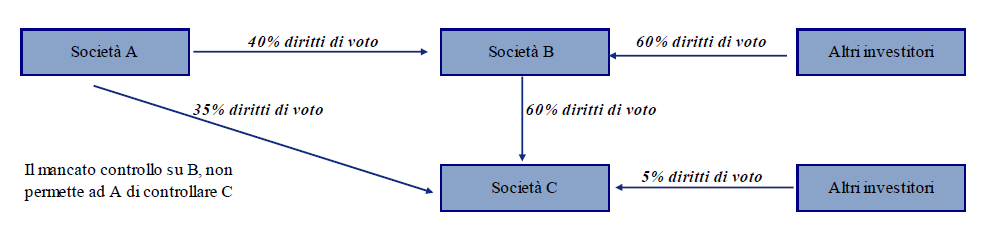 Acquisition method-STEP 2 la determinazione della data di acquisizione
La data in cui l’acquirente ottiene il controllo dell’acquisita è generalmente la data in cui l’acquirente 
trasferisce legalmente il corrispettivo, 
acquisisce le attività e 
assume le passività dell’acquisita 
 la data di chiusura del contratto.

Tuttavia, l’acquirente potrebbe ottenere il controllo in una data antecedente o susseguente alla data di chiusura. 
Per esempio, la data di acquisizione precede la data di chiusura se un accordo scritto dispone che l’acquirente ottenga il controllo dell’acquisita in una data antecedente alla data di chiusura. Nell’identificare la data di acquisizione, un acquirente deve considerare tutti i fatti e le circostanze pertinenti
PERCHE’ E’ IMPORTANTE LA DATA DI ACQUISIZIONE?
Acquisition method-STEP 3 la rilevazione e la valutazione delle attività identificabili acquisite, delle passività identificabili assunte e qualsiasi partecipazione di minoranza nell’acquisita determinazione Costo di Acquisto
Le attività identificabili acquisite e le passività identificabili assunte devono essere parte dello scambio avvenuto tra l’acquirente e l’acquisita (o i suoi precedenti soci) nell’ambito dell’operazione di aggregazione aziendale, e non il risultato di operazioni distinte.

L’applicazione da parte dell’acquirente del principio e delle condizioni di rilevazione può condurre a rilevare alcune attività e passività che l’acquisita non aveva precedentemente rilevato come attività e passività nel proprio bilancio.

Per esempio, l’acquirente rileva attività immateriali identificabili acquisite, quali un marchio, un brevetto o un rapporto con la clientela, che l’acquisita non aveva rilevato come attività nel proprio bilancio in quanto le aveva sviluppate internamente imputando a conto economico i relativi costi.
Acquisition method-STEP 3 la rilevazione e la valutazione delle attività identificabili acquisite, delle passività identificabili assunte e qualsiasi partecipazione di minoranza nell’acquisita determinazione Costo di Acquisto
Fair value* attività
cedute, passività sostenute e
assunte e strumenti di
equity emessi come pagamento
del corrispettivo pattuito
ZERO COSTI DI ACQUISTO PER ONERI ACCESSORI
L’IFRS 3R non consente di capitalizzare nel costo di acquisto gli oneri accessori
*Il fair value rappresentando il massimo valore al
quale una attività può essere iscritta, comprensiva della
eventuale fiscalità differita ad esso attribuita, permette
di esprimere in maniera veritiera il prezzo pagato per
acquisire l’oggetto di scambio dell’entità acquisita.
COSTO DI ACQUISTO = corrispettivo trasferito
Acquisition method-STEP 3 la rilevazione e la valutazione delle attività identificabili acquisite, delle passività identificabili assunte e qualsiasi partecipazione di minoranza nell’acquisita misurazione Costo di Acquisto
Novità IFRS 3R
Corrispettivo Potenziale  (i.e. contingent consideration): 
il corrispettivo che l’acquirente trasferisce in cambio dell’acquisita comprende qualsiasi attività o passività risultante da un accordo sul corrispettivo potenziale, ossia gli eventuali pagamenti successivi all’acquisizione che dipendono dal verificarsi di eventi futuri.
L’acquirente deve rilevare il fair value (valore equo) alla data di acquisizione del corrispettivo potenziale come parte del corrispettivo trasferito in cambio dell’acquisita. Gli aggiustamenti successivi sono contabilizzati nel conto economico dall’acquirente
Acquisition method-STEP 3 la rilevazione e la valutazione delle attività identificabili acquisite, delle passività identificabili assunte e qualsiasi partecipazione di minoranza nell’acquisita determinazione Costo di Acquisto
Novità IFRS 3R
Per Oneri accessori (da spesare a Conto Economico) si intendono i:
costi dei consulenti,
costi dei legali, 
costo dei periti,
costo dei revisori, 
costi di professionisti in genere attribuibili all’acquisizione.


Unica eccezione I costi di emissione di titoli di debito o di titoli azionari devono essere rilevati secondo quanto disposto dallo IAS 32 e dallo IAS 39
Acquisition method-STEP 3 la rilevazione e la valutazione delle attività identificabili acquisite, delle passività identificabili assunte e qualsiasi partecipazione di minoranza nell’acquisita determinazione Costo di Acquisto
L’acquirente deve valutare le attività acquisite e le passività assunte identificabili ai rispettivi fair value (valori equi) alla data di acquisizione.
 
Per ogni aggregazione aziendale, l’acquirente deve valutare qualsiasi interessenza di minoranza nell’acquisita al fair value (valore equo) oppure in proporzione alla quota della partecipazione di minoranza nelle attività nette identificabili dell’acquisita.


Interessenza di minoranza: Il patrimonio netto di una controllata non attribuibile, direttamente o indirettamente, a una controllante (non-controlling interest).
Acquisition method-STEP 3 la rilevazione e la valutazione delle attività identificabili acquisite, delle passività identificabili assunte e qualsiasi partecipazione di minoranza nell’acquisita determinazione Costo di Acquisto
Eccezioni al principio di rilevazione
Contrariamente allo IAS 37, l’acquirente rileva una passività potenziale assunta in una aggregazione aziendale alla data di acquisizione anche se è improbabile che, per adempiere all’obbligazione, sarà necessario l’impiego di risorse atte a produrre benefici economici. 

Dopo la rilevazione iniziale e fino a quando la passività non è estinta, cancellata o scaduta, l’acquirente deve valutare una passività potenziale rilevata in una aggregazione aziendale al valore maggiore tra: 
a) l’ammontare che sarebbe rilevato in conformità allo IAS 37, e 
b)l’ammontare rilevato inizialmente meno, ove applicabile, l’ammortamento complessivo rilevato in conformità allo IAS 18 Ricavi.
Acquisition method-STEP 3 la rilevazione e la valutazione delle attività identificabili acquisite, delle passività identificabili assunte e qualsiasi partecipazione di minoranza nell’acquisita determinazione Costo di Acquisto
Eccezioni al principio di rilevazione e valutazione
L’acquirente deve rilevare e valutare un’attività o passività fiscale differita derivante dalle attività acquisite e dalle passività assunte in una aggregazione aziendale in conformità allo IAS 12 Imposte sul reddito. (EFRAG 15-01)

L’acquirente deve contabilizzare gli effetti fiscali potenziali di differenze e riporti a nuovo temporanei di un’acquisita in essere alla data di acquisizione o risultanti dall’acquisizione in conformità allo IAS 12.


L’acquirente deve rilevare e valutare una passività (o, eventualmente, una attività) relativa ad accordi per la corresponsione di benefici ai dipendenti dell’acquisita in conformità allo IAS 19 Benefici per i dipendenti.
IAS 12
IAS 19
Acquisition method-STEP 3 la rilevazione e la valutazione delle attività identificabili acquisite, delle passività identificabili assunte e qualsiasi partecipazione di minoranza nell’acquisita determinazione Costo di Acquisto
Attività derivanti da indennizzi
Eccezioni al principio di rilevazione e valutazione
Attività derivanti da indennizzi: per contratto il venditore indennizza l’acquirente per l’esito di un evento incerto relativo a un’attività o passività specifica. 
Per esempio, il venditore può indennizzare l’acquirente per perdite superiori a un certo ammontare relative a una passività risultante da un particolare evento contingente; in altri termini, il venditore garantisce che la passività dell’acquirente non superi un importo specificato.

L’acquirente deve rilevare un’attività derivante da indennizzi nello stesso momento in cui rileva l’elemento indennizzato, valutandola con lo stesso criterio con cui valuta l’elemento indennizzato, subordinatamente alla necessità di svalutare gli importi non recuperabili.

Pertanto, se l’indennizzo afferisce a un’attività o passività rilevata alla data di acquisizione e valutata al suo rispettivo fair value alla data di acquisizione, l’acquirente deve rilevare l’attività derivante da indennizzi alla data di acquisizione valutata al rispettivo fair value alla data di acquisizione.
Acquisition method-STEP 3 la rilevazione e la valutazione delle attività identificabili acquisite, delle passività identificabili assunte e qualsiasi partecipazione di minoranza nell’acquisita determinazione Costo di Acquisto
Eccezioni al principio di rilevazione e valutazione
Diritti riacquisiti: attività immateriale da valutare sulla base della durata residua del rispettivo contratto, senza tener conto se gli operatori di mercato considerino i rinnovi contrattuali potenziali ai fini della determinazione del fair value.

Incentivi riconosciuti nei pagamenti basati su azioni (passività o strumento rappresentativo di capitale relativo alla sostituzione degli incentivi riconosciuti nei pagamenti basati su azioni di una acquisita con gli incentivi riconosciuti nei pagamenti basati su azioni dell’acquirente): valutazione in conformità al metodo indicato nell’IFRS 2.
 
Attività possedute per la vendita: da valutare secondo quanto previsto dall’IFRS 5, al fair value al netto dei costi di vendita.
IFRS 2
IFRS 5
Acquisition method-STEP 4 la rilevazione e la valutazione dell’avviamento o di un utile derivante da un acquisto a prezzi favorevoli
L’avviamento è l’ eccedenza (A - B) di:

A) la sommatoria di: 
i) il corrispettivo trasferito valutato in conformità al presente IFRS, che in genere richiede il fair value alla data di acquisizione; 

ii) l’importo di qualsiasi partecipazione di minoranza nell’acquisita (non-controlling interest) valutato in conformità al presente IFRS;

iii) in una aggregazione aziendale realizzata in più fasi, il fair value alla data di acquisizione delle interessenze nell’acquisita precedentemente possedute dall’acquirente;

B) il valore netto degli importi, alla data di acquisizione, delle attività identificabili acquisite e delle passività assunte identificabili valutate in conformità al presente IFRS.
Acquisition method-STEP 4 la rilevazione e la valutazione dell’avviamento o di un utile derivante da un acquisto a prezzi favorevoli
Acquisti a prezzi favorevoli (B eccede A)
Talvolta un acquirente acquista a prezzi favorevoli, ossia effettua una aggregazione aziendale in cui:
valore delle attività nette acquisite 
è maggiore 
della somma dei corrispettivi trasferiti e
delle partecipazioni di minoranza

L’acquirente deve rilevare l’eccedenza risultante (utile) a conto economico, alla data di acquisizione. L’utile deve essere attribuito all’acquirente.

Prima di rilevare un utile per acquisto a prezzi favorevoli, l’acquirente deve verificare se ha identificato correttamente tutte le attività acquisite e le passività assunte e deve rilevare qualsiasi ulteriore attività o passività identificata in tale verifica (IFRS 3.36).
Acquisition method-STEP 4 la rilevazione e la valutazione dell’avviamento o di un utile derivante da un acquisto a prezzi favorevoli
Opzione del Full Goodwill
	
Per acquisizioni parziali, lo standard offre la possibilità, ma non l’obbligo, dell’iscrizione del full goodwill – comprensivo della quota attribuibile ai terzi. 

La contropartita sarà il patrimonio netto di terzi. 

La scelta può essere esercitata per singola business combination.
QUALI SONO LE CONSEGUENZE DELLA SCELTA IN TERMINI CONTABILI?
 QUALE E’ MEGLIO?
Acquisition method-STEP 4 la rilevazione e la valutazione dell’avviamento o di un utile derivante da un acquisto a prezzi favorevoli
Opzione del Full Goodwill
	
La scelta del full goodwill non modifica la contabilizzazione delle operazioni di acquisto delle quote di minoranza.

Da considerare gli effetti del full goodwill sul patrimonio netto totale e sull’ammontare degli eventuali impairment futuri.

modello del full goodwill le minoranze
sono valutate in base al loro fair value
modello del partial goodwill  le
minoranze sono valutate in base alla loro
quota nel fair value dell’attivo netto acquistato
!!!!!!
Acquisition method-STEP 4 la rilevazione e la valutazione dell’avviamento o di un utile derivante da un acquisto a prezzi favorevoli
Riepilogando:
Comprendere l’operazione
Considerare la struttura dell’operazione
Ragioni dell’operazione
Obiettivi dell’operazione
Fase di Analisi
Identificazione di attività e passività (inclusi i beni immateriali generati internamente e non iscritti in bilancio)
Stima della vita utile residua
Calcolo del fair value degli asset acquisiti (tangibili ed intangibili) e delle passività
Fase di Identificazione e Valutazione
Calcolo del Goodwill (full goodwill, o partial goodwill)
Considerazioni sulle procedure di impairment test
Goodwill
Situazione Patrimoniale del Target (da DD)
Contabile   Fair Value
Attività immateriali                                           -               ?
Attività materiali                                        1.000            1.500
Magazzino                                                     500              600  
Crediti                                                          2.000           2.000
Tax Asset benefit  e DTA                                   -                ?
Totale Attività                                             3.500                ?  
Patrimonio netto                                        1.000               ?
Debiti                                                           2.400           1.500
Passività potenziali                                        100                ?
DTL                                                                       -                 ?
Totale passività                                           3.500                ?
Patrimonio a fair value
Da CONTABILE (IFRS o altro)





A  FAIR VALUE (IFRS)
Attività Intangibili
Adeguamenti a fair value
Passività possibili
DTA e Tax Assets Benefits
Situazione Patrimoniale del Target
Contabile   Fair Value
Attività immateriali                                           -               500**
Attività materiali                                        1.000            1.500**
Magazzino                                                     500              300* 
Crediti                                                          2.000           2.000
Tax Asset benefit  o DTA                                    -              150      *   200 + 400 x 25%                
Totale Attività                                             3.500            4.450  
Patrimonio netto                                        1.000            1.300
Debiti                                                           2.400            2.400
DTL                                                                       -               250       **  500 + 500  x 25%
Passività potenziali                                        100              500*
Totale passività                                           3.500            4.450
AVVIAMENTO
PATRIMONIO A FAIR VALUE      1.300



PREZZO                                        2.000
700
AVVIAMENTO
L’AVVIAMENTO E’ IL VALORE RESIDUALE  DELLA PPA
Situazione Patrimoniale del Target
Contabile   Fair Value
Attività immateriali                                           -               500**
Attività materiali                                        1.000            1.500**
Magazzino                                                     500              300* 
Crediti                                                          2.000           2.000
Tax Asset Benefit  o DTA                                    -              150 *   200 + 400 x 25%                
Totale Attività                                             3.500            4.450  
Patrimonio netto                                        1.000            1.300    +  700 =   2.000
Debiti                                                           2.400            2.400
DTL                                                                       -               250  **  500 + 500  x 25%
Passività potenziali                                        100              500*
Totale passività                                           3.500            4.450

                                                        VALORE DELLA PARTECIPAZIONE
I  VALORI A FAIR VALUE E L’AVVIAMENTO (700)
SONO RILEVATI CONTABILMENTE

IN SEDE DI OPERAZIONI STRAORDINARIE (es. FUSIONE).

O DI REDAZIONE DEL BILANCIO CONSOLIDATO CONTRO L’ELIMINAZIONE DELLA PARTECIPAZIONE
PRIMA ISCRIZIONE ……
Attività immateriali   (vita definita)                -                500**                500
AVVIAMENTO                                                                     700                    700
Attività materiali                                        1.000            1.500**                 500
Magazzino                                                     500              300*                 -200
Crediti                                                          2.000           2.000
Tax Asset Benefit  o DTA                                    -              150 *                  150
Totale Attività                                             3.500            5.150                1.650 
Patrimonio netto                                        1.000            2.000                 1.000                                                        valore contabile partecipazione    
Debiti                                                           2.400             2.400                                                                                  nel bilancio della controllante
DTL                                                                       -                250                    250
Passività potenziali                                        100               500*                   400
Totale passività                                           3.500             5.150                1.650
…… ESERCIZI SUCCESSIVI
Attività immateriali   (vita definita)                -                500**                500        AMMORTAMENTO VITA UTILE*                            
AVVIAMENTO                                                                     700                   700        IMPAIRMENT
Attività materiali                                        1.000            1.500**                 500      AMMORTAMENTO VITA UTILE*
Magazzino                                                     500              300*                 -200       VALORE FV
Crediti                                                          2.000           2.000
Tax Asset Benefit  o DTA                                    -              150 *                  150      RICALCOLO
Totale Attività                                             3.500            5.150                1.650 
Patrimonio netto                                        1.000            2.000                 1.000                                                            
Debiti                                                           2.400             2.400                                                                                
DTL                                                                       -                250                    250     RICALCOLO
Passività potenziali                                        100               500*                   400    RICALCOLO SULLA BASE DEI RELATIVI EVENTI
Totale passività                                           3.500             5.150                1.650
                                                                                                                                                            
* IMPAIRMENT ANNUALE
IMPAIRMENT IFRS 36
SI APPLICA A TUTTE LE VOCI DI BILANCIO

PER L’AVVIAMENTO (E PARTECIPAZIONI) SI DETERMINA
                    ENTERPRISE VALUE  (Fair value o Value in use)
                    da considerare:                             
                     FLUSSI DI CASSA GENERATI DA PREVISIONI 
                        BASATE SU PIANI CREDIBILI
                    (CAPITALIZZAZIONE DI BORSA, SE QUOTATA)
                     VALORE DI BILANCIO
>
La Fiscalità italiana ….
Affrancamento dell’avviamento attraverso il pagamento di un’imposta sostitutiva (16%)
    Deducibilità fiscale in 5 esercizio a partire da quello successivo 
Affrancamento degli intangibili a vita definita (c.s. al 16%)
    Deducibilità fiscale durante il periodo di vita utile

    VANTAGGIO FISCALE  ?    L’ aliquota più alta di tassazione del reddito rispetto
                                                       all’imposta sostitutiva ….                                                
                                                       contabilmente concreta l’iscrizione di DTA
                                                       Nota. Più alto quando più è veloce il periodo di recupero